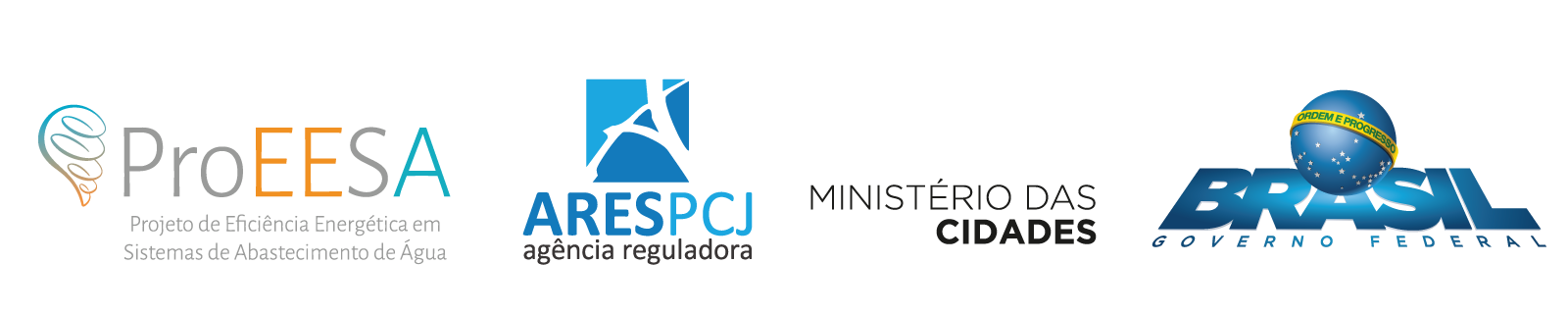 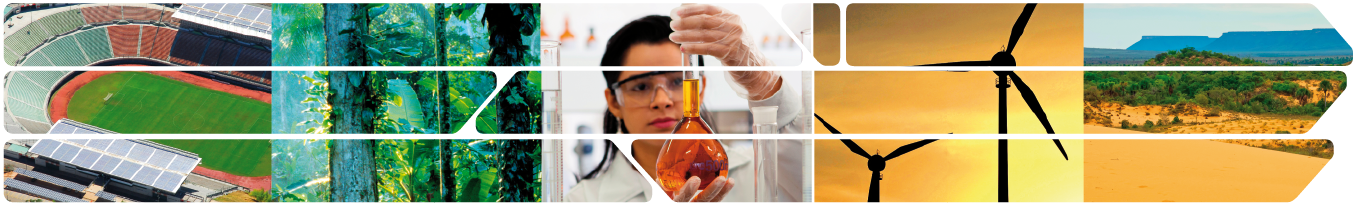 Cooperação Alemã para o Desenvolvimento Sustentável
Medidas de Eficiência Energética no Saneamento - Kahoot
	
Jessica Rocha Gama – ProEESA

Fortaleza 28.05.2018
A dimensão da eficiência energética
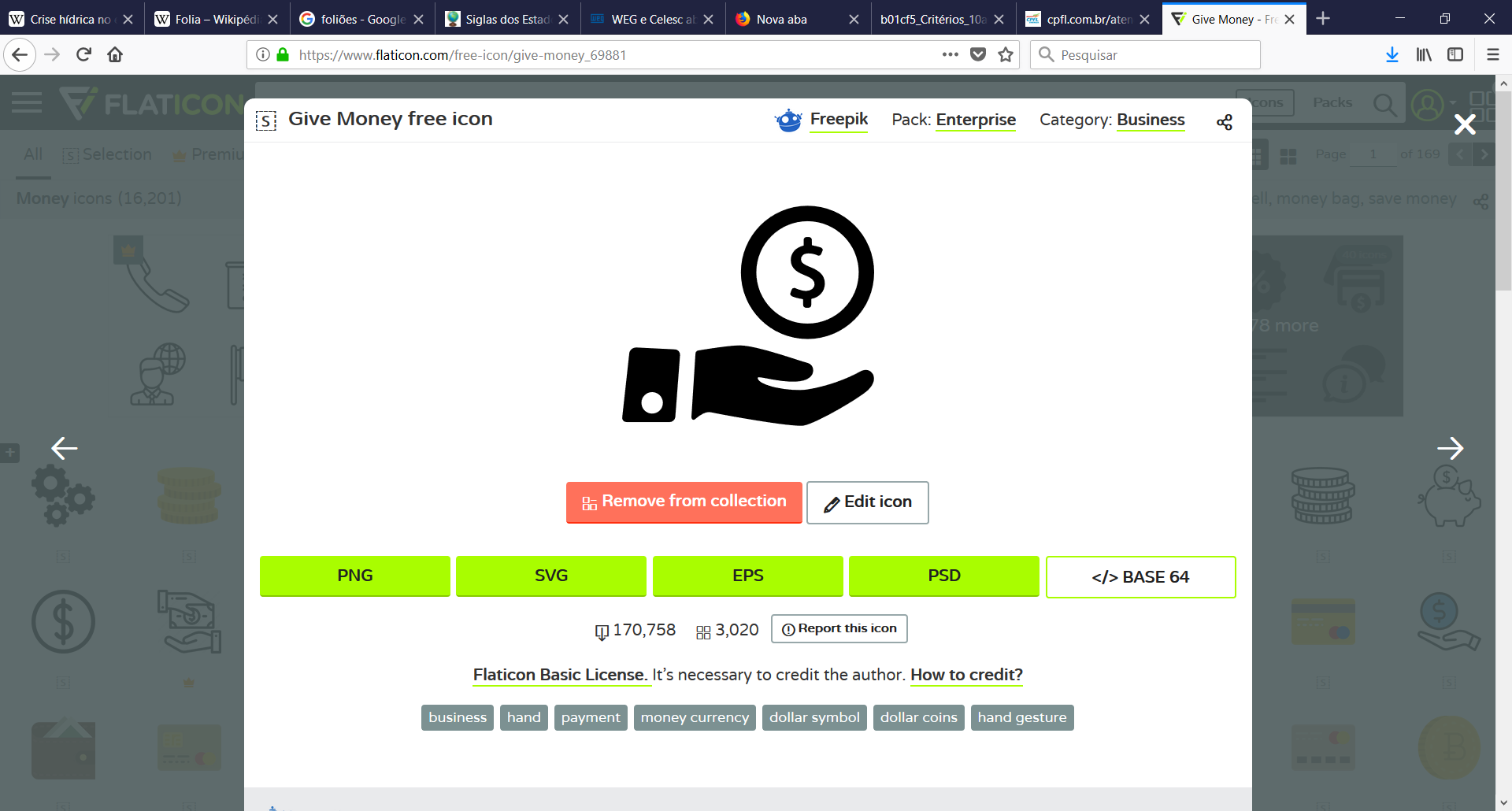 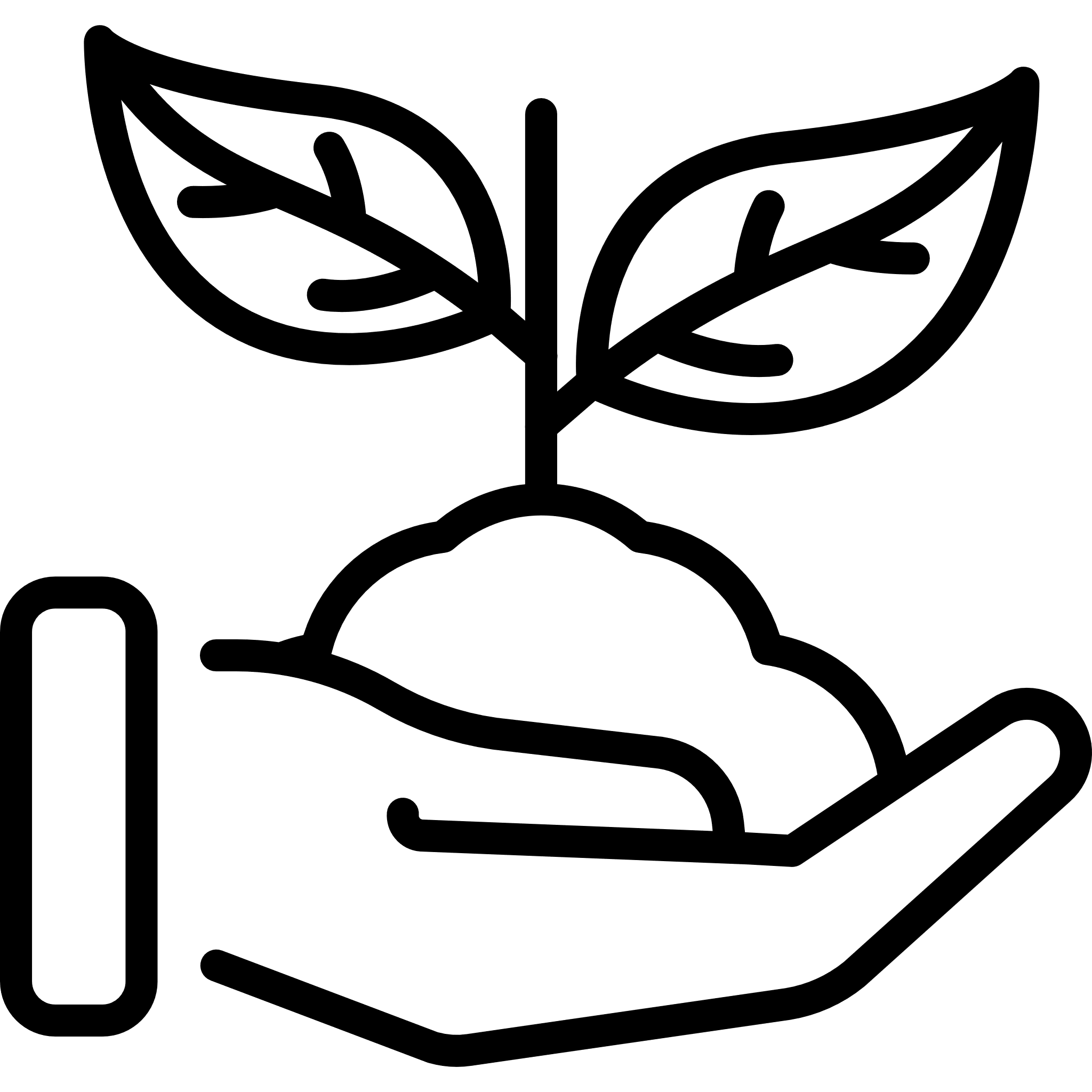 Econômica
Ambiental
A dimensão da eficiência
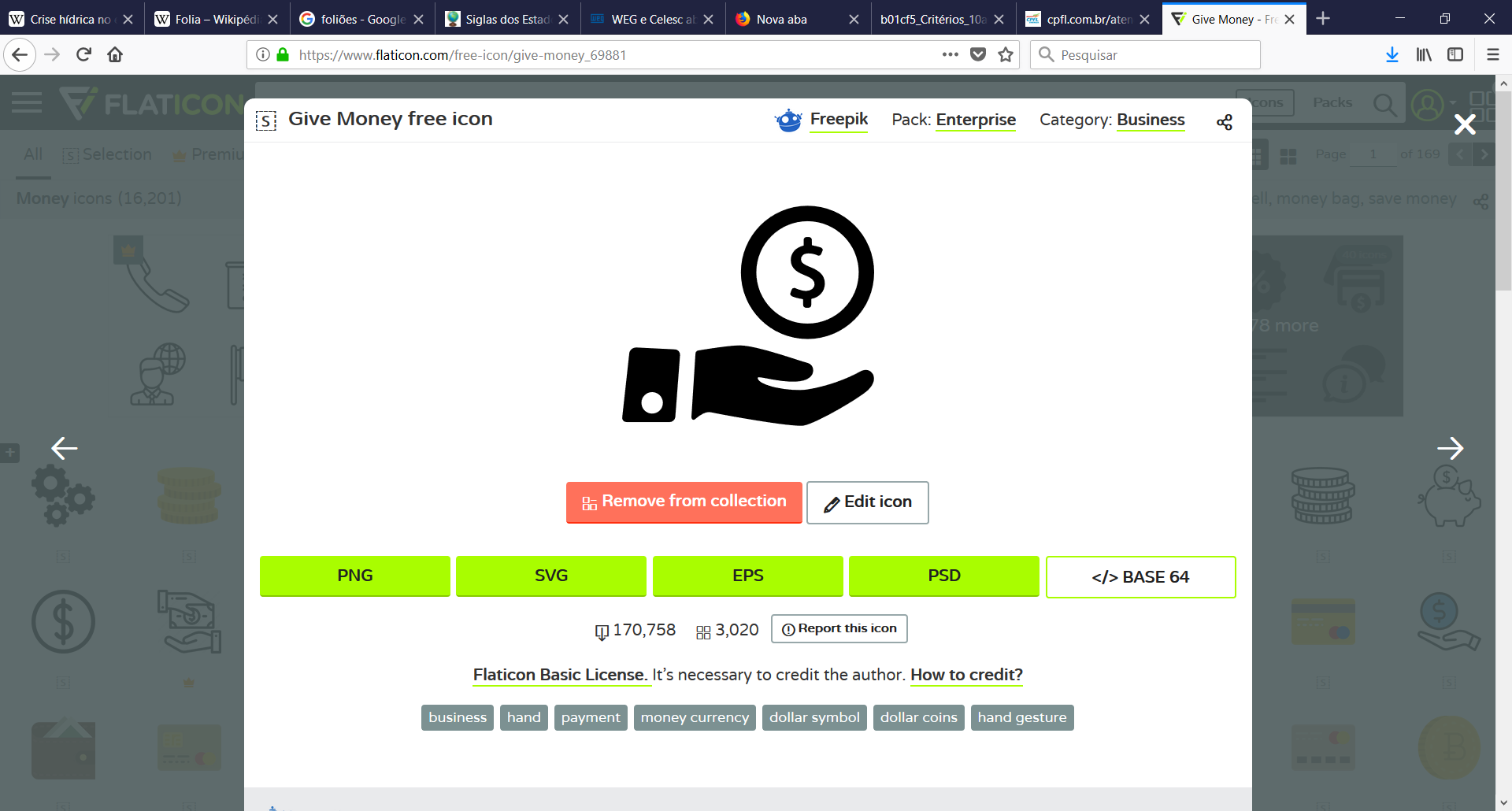 $R      USD

Custos evitados 
Custos economizados
Econômica
A dimensão da eficiência
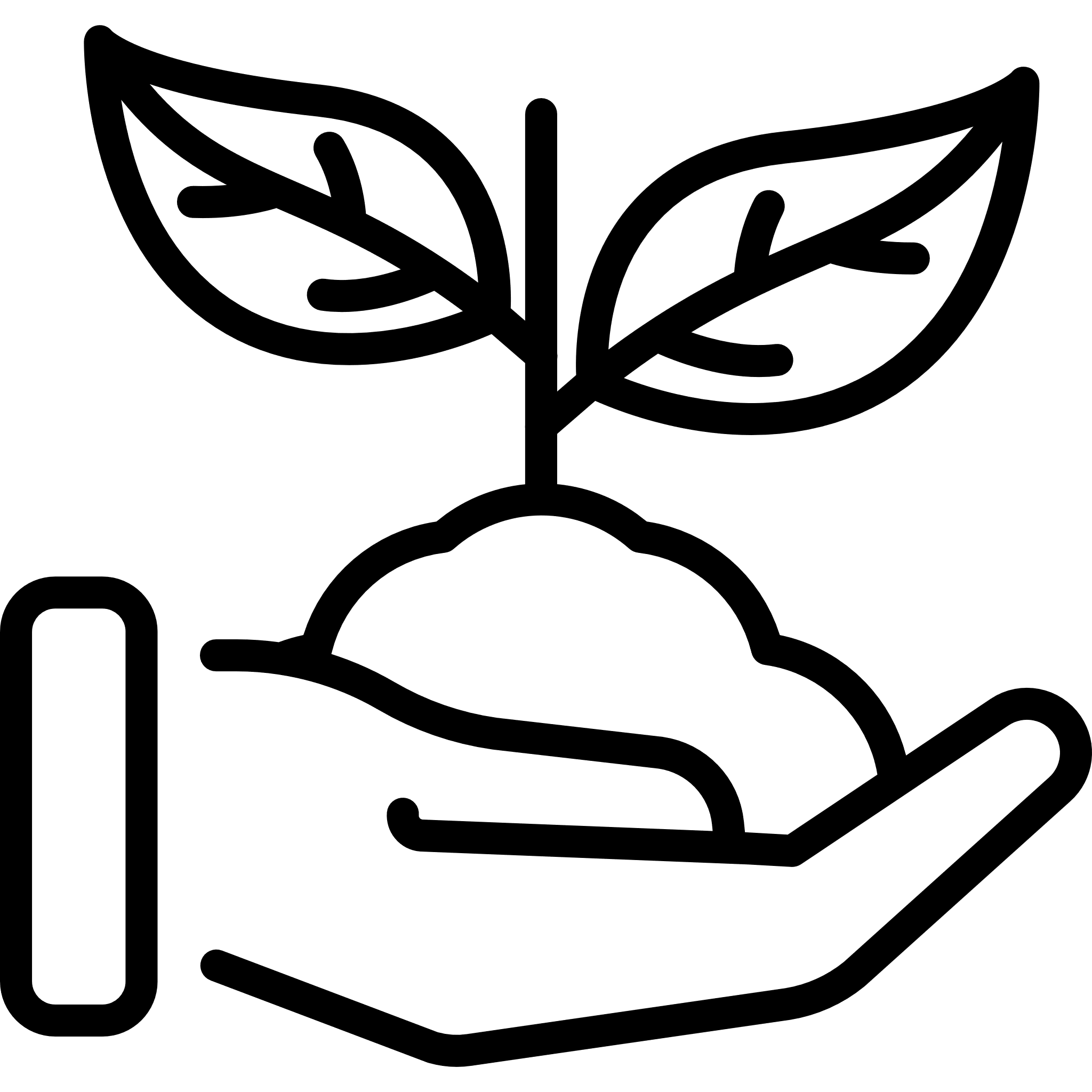 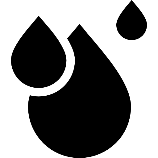 Água não perdida (m3)
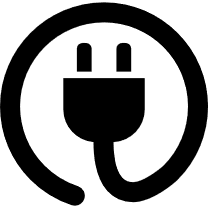 Energia evitada (kWh3)
Ambiental
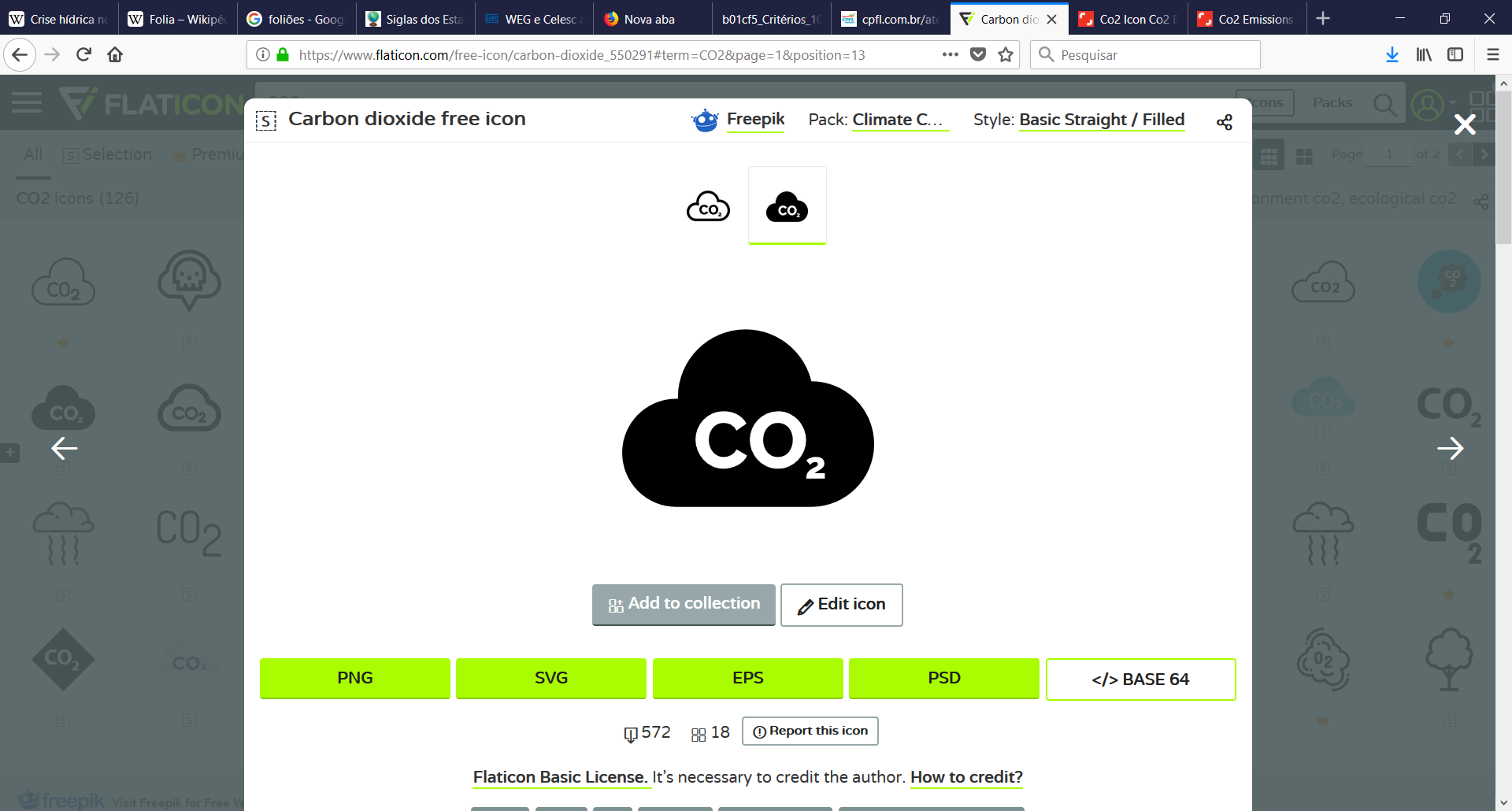 Emissões não emitidas (ton CO2)
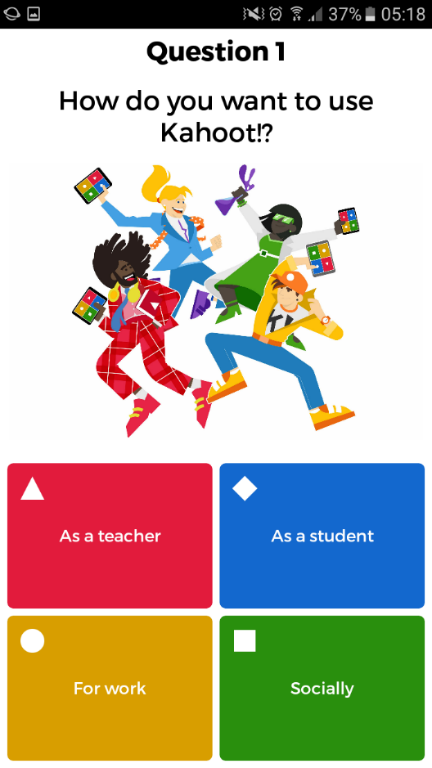 Impacto de medidas de eficiência energética
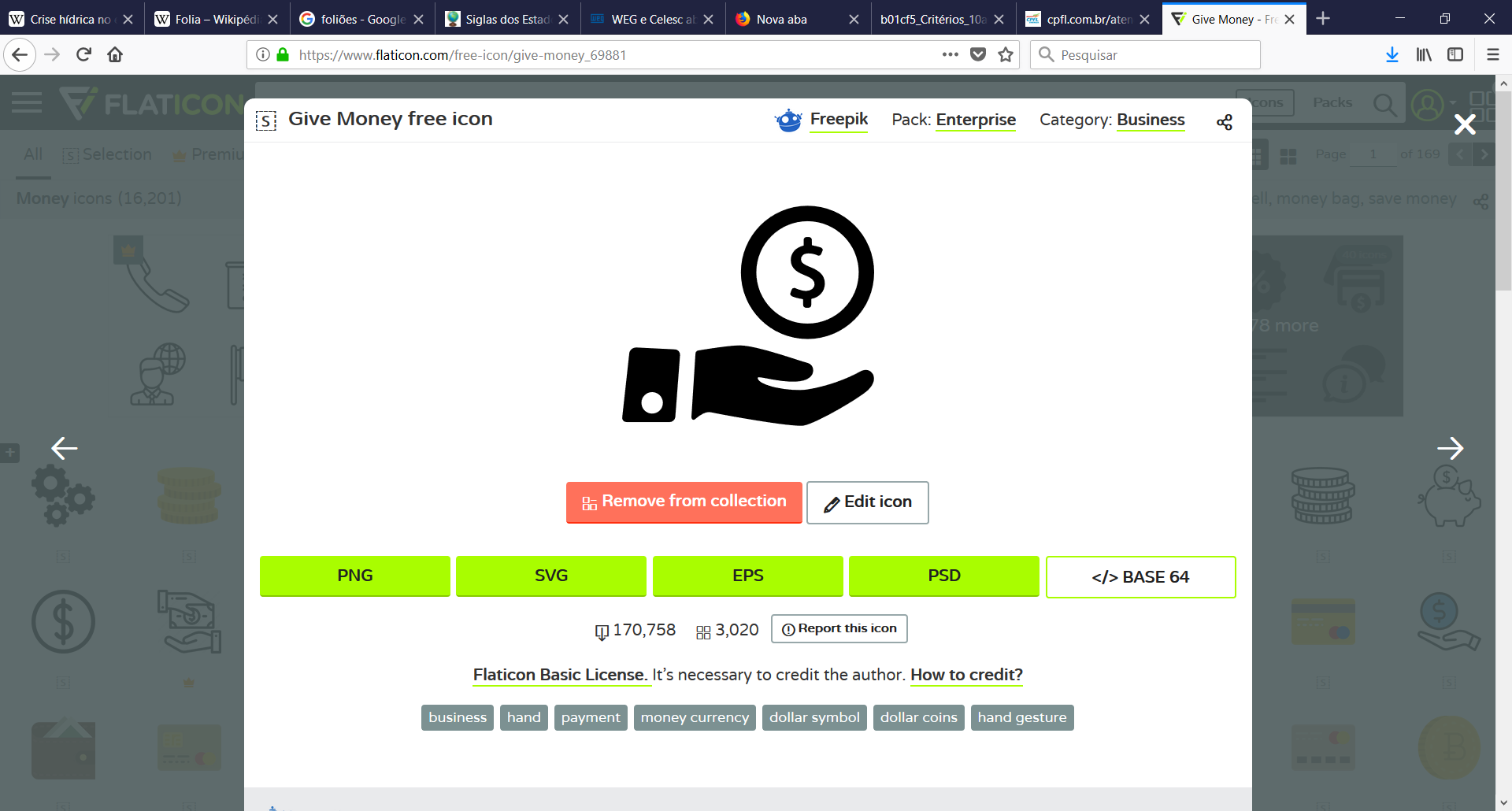 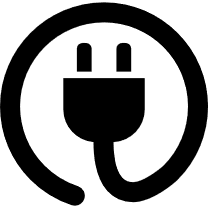 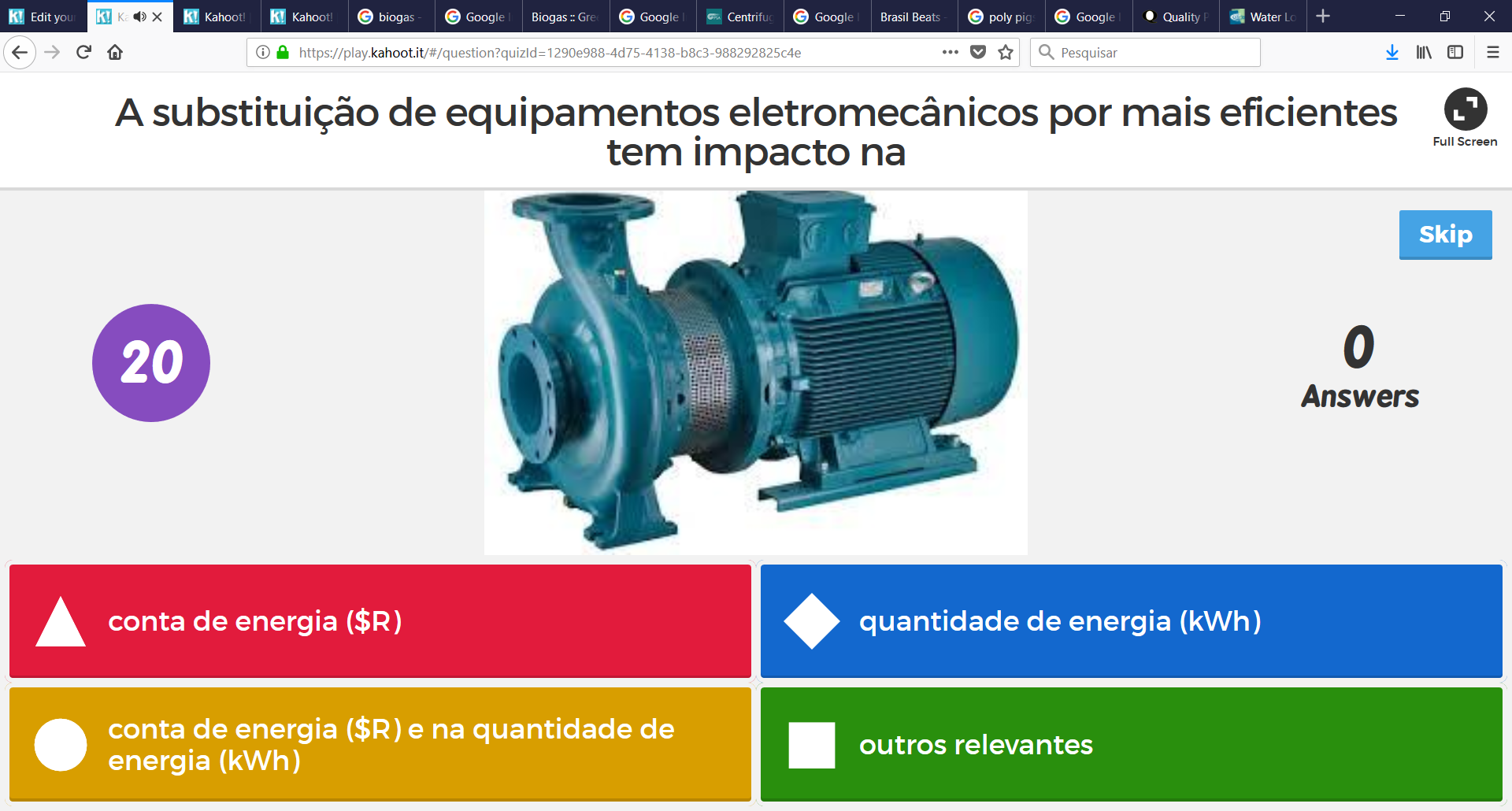 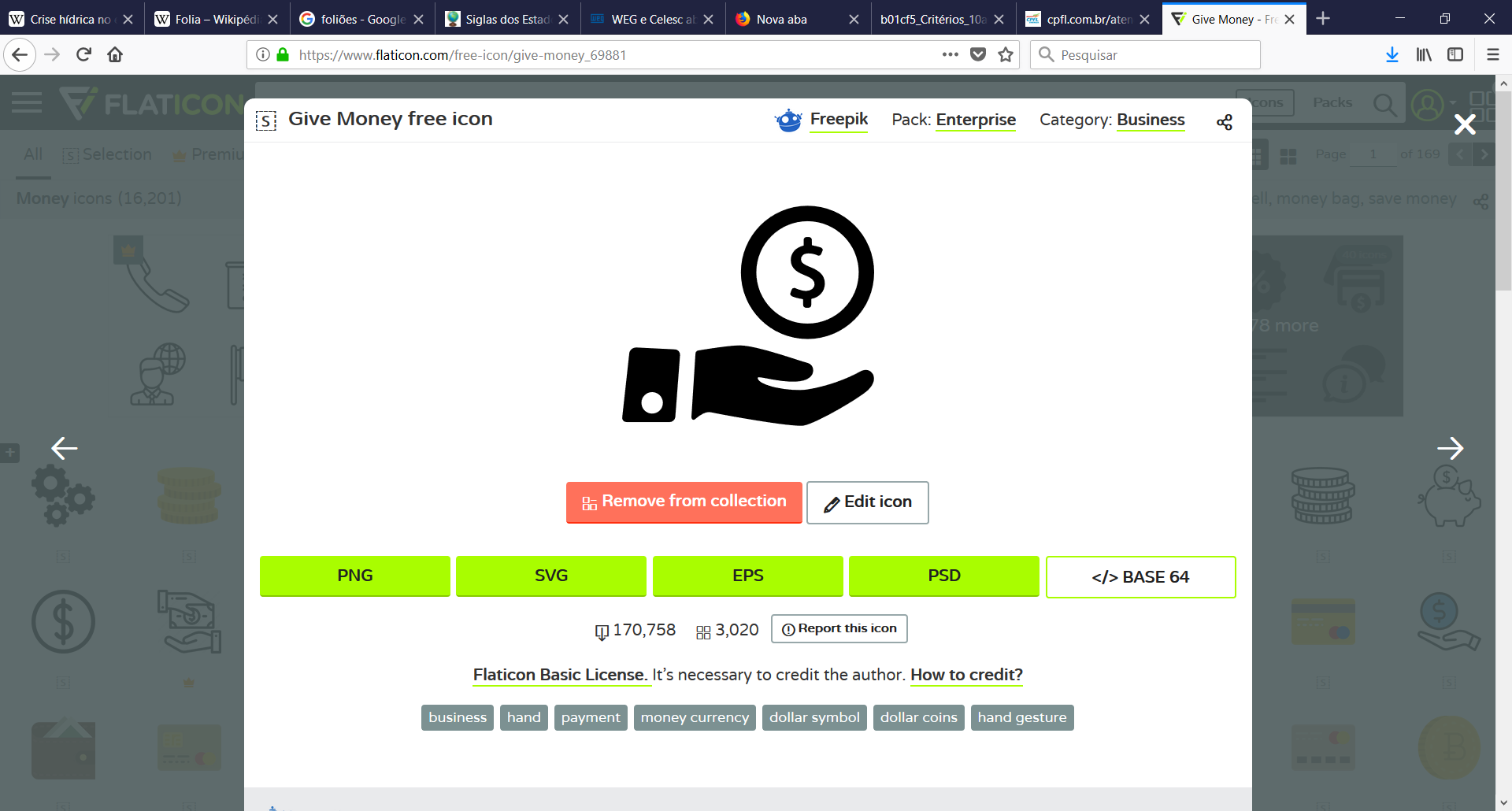 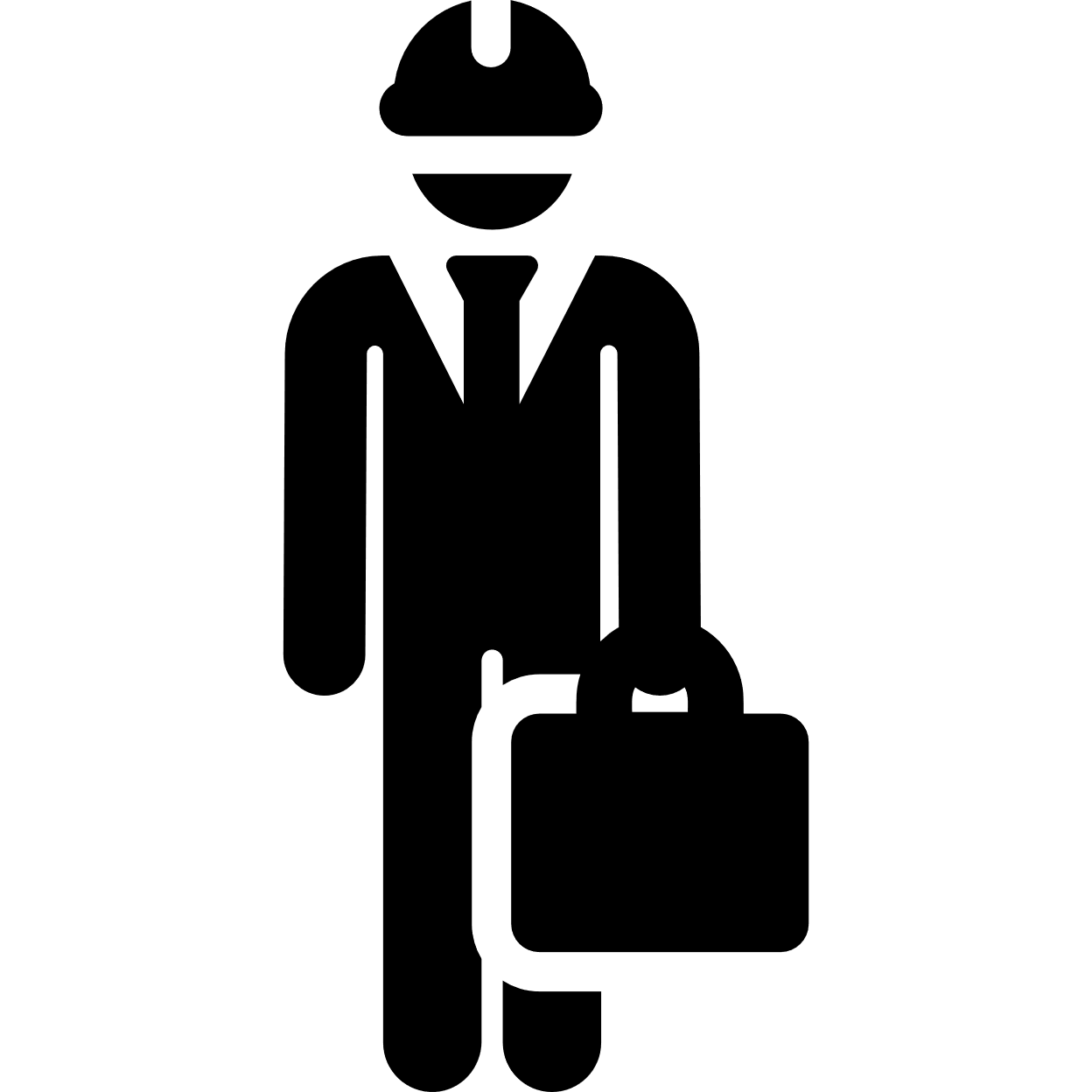 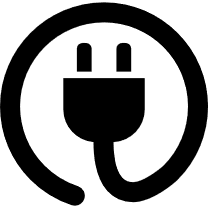 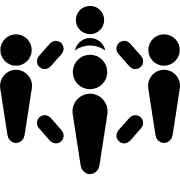 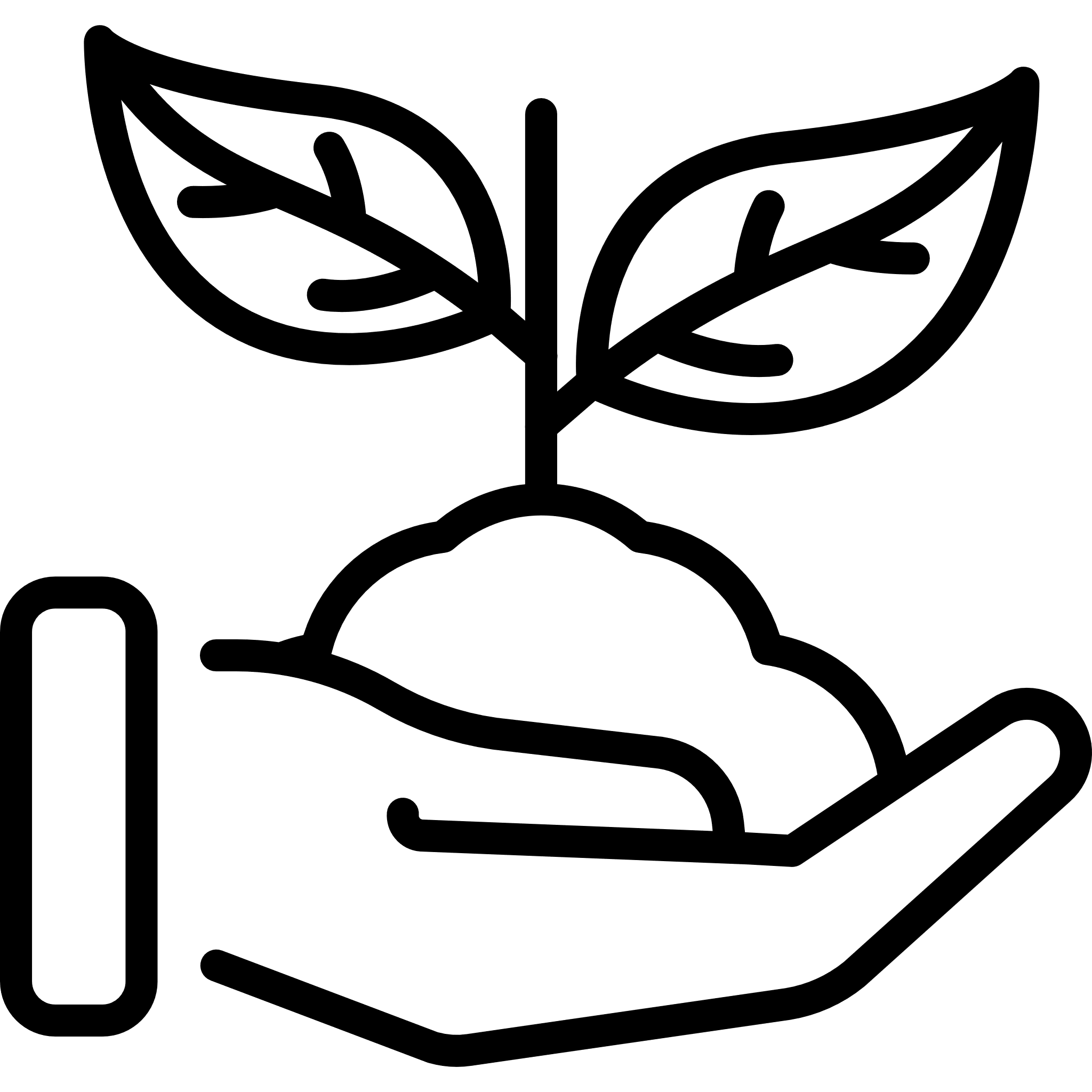 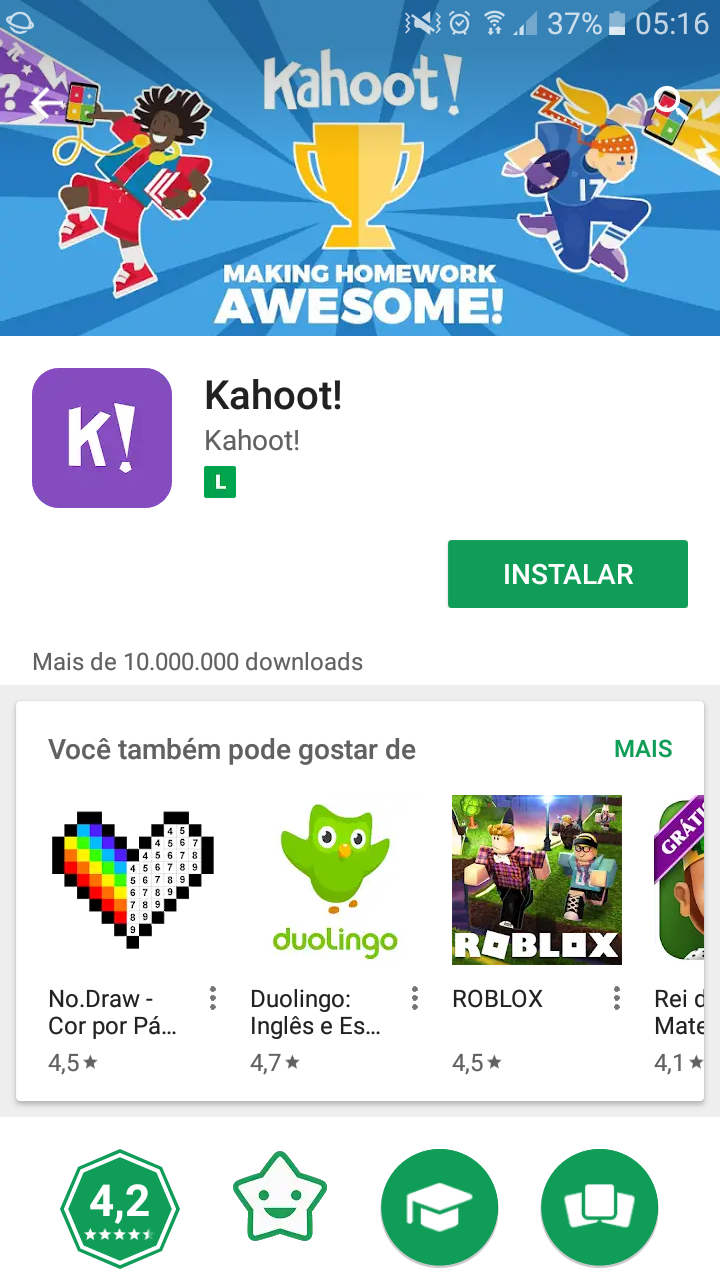 celular
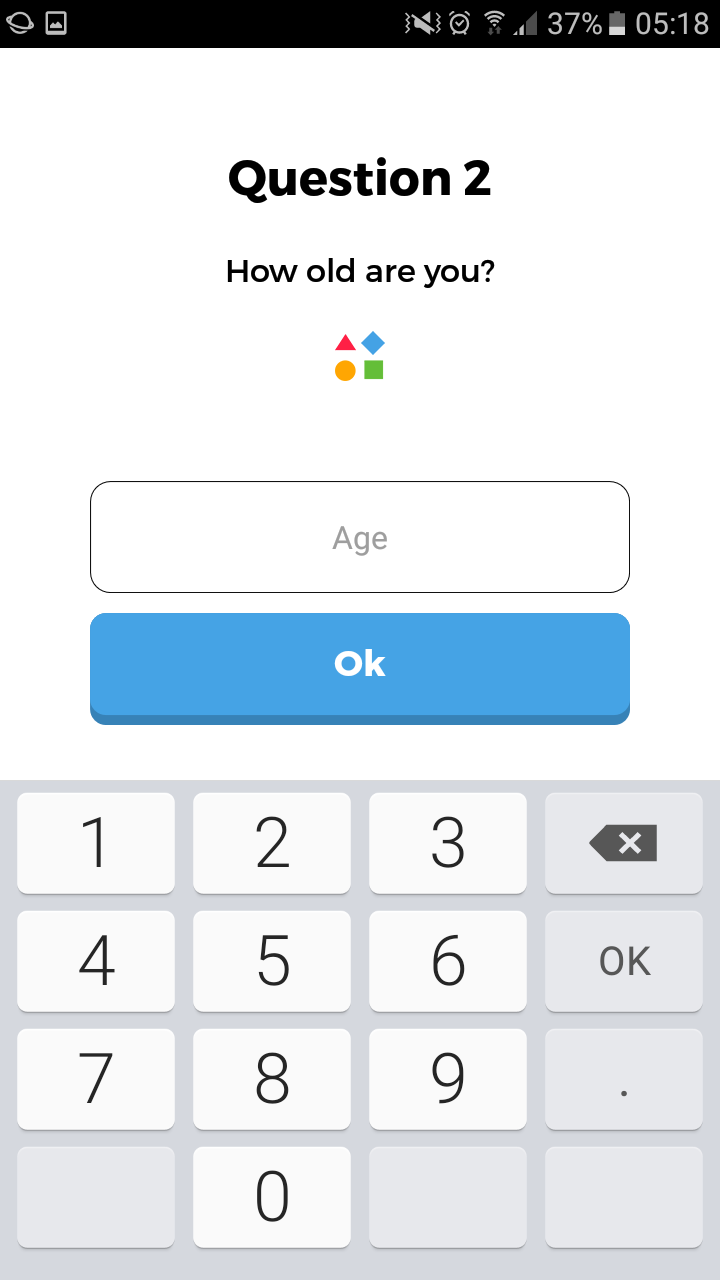 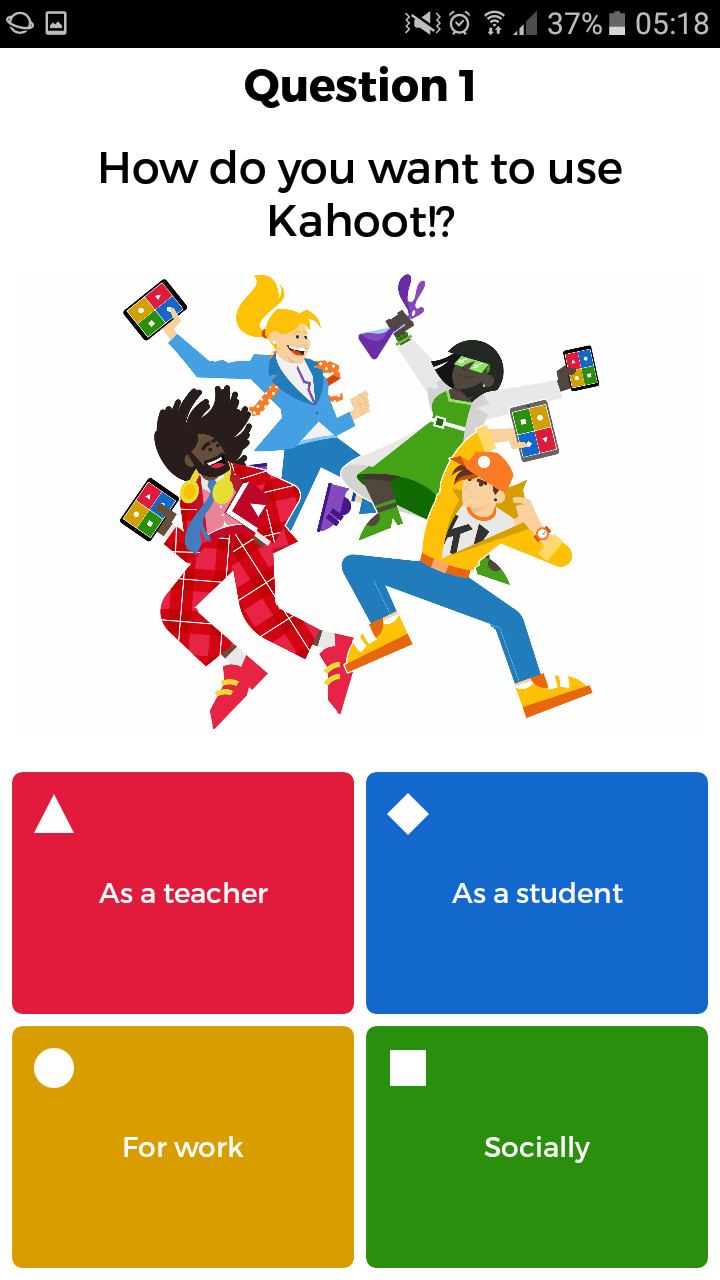 celular
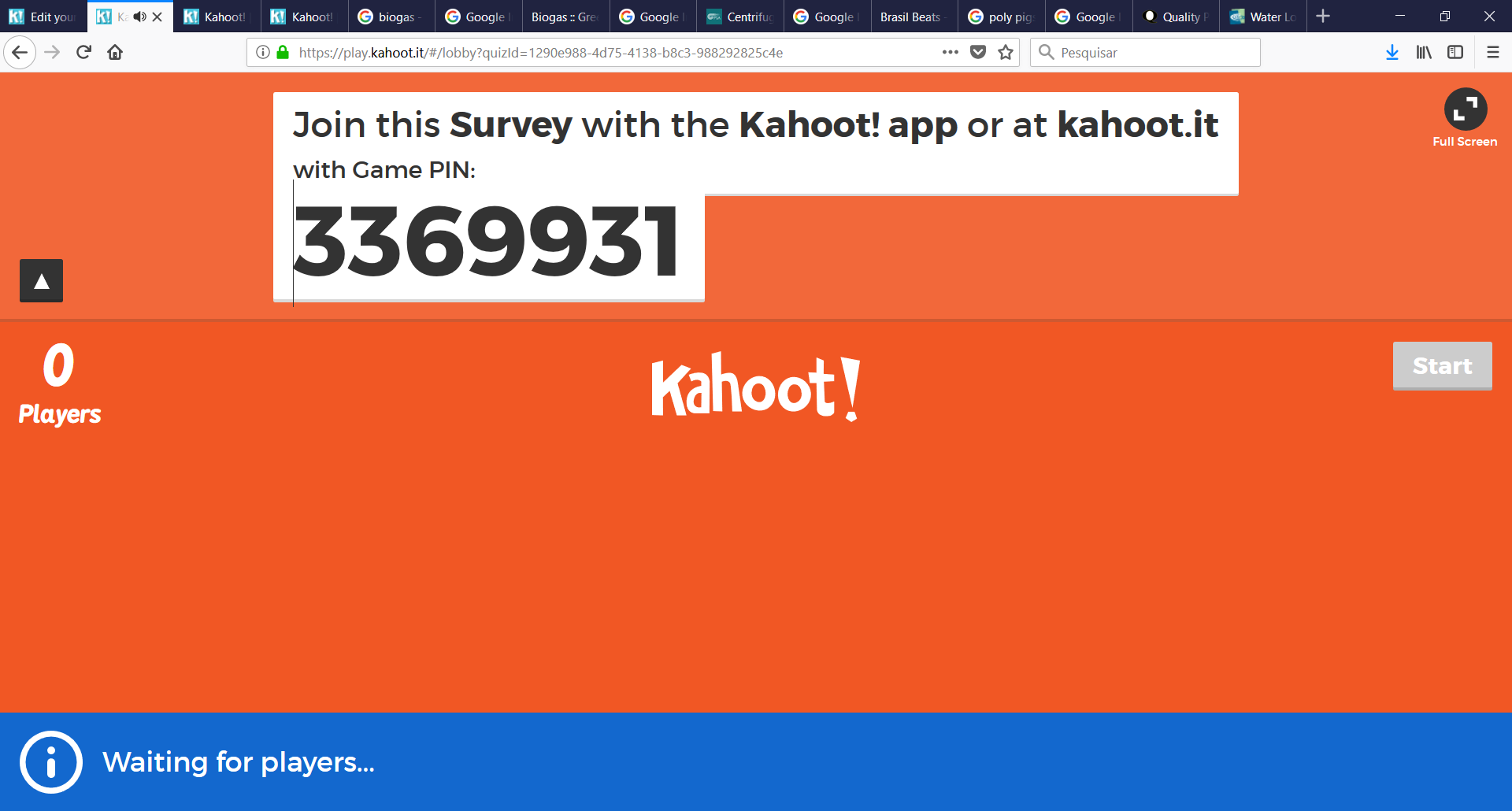 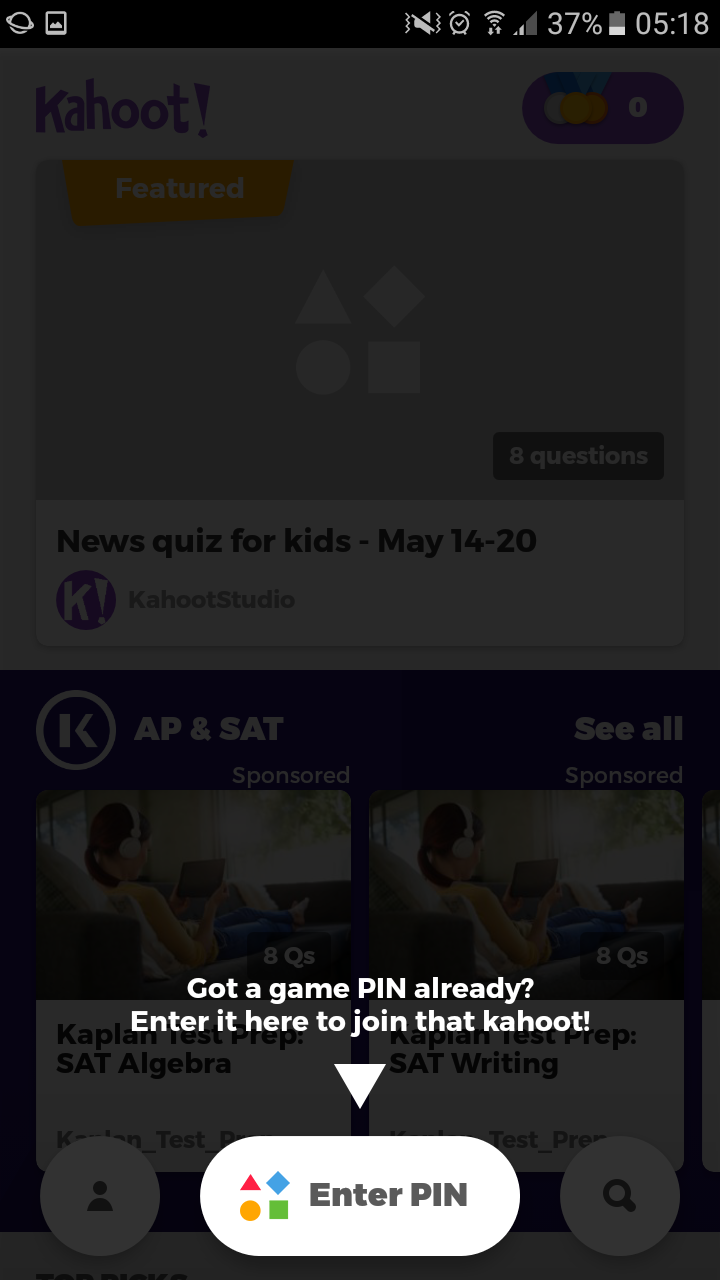 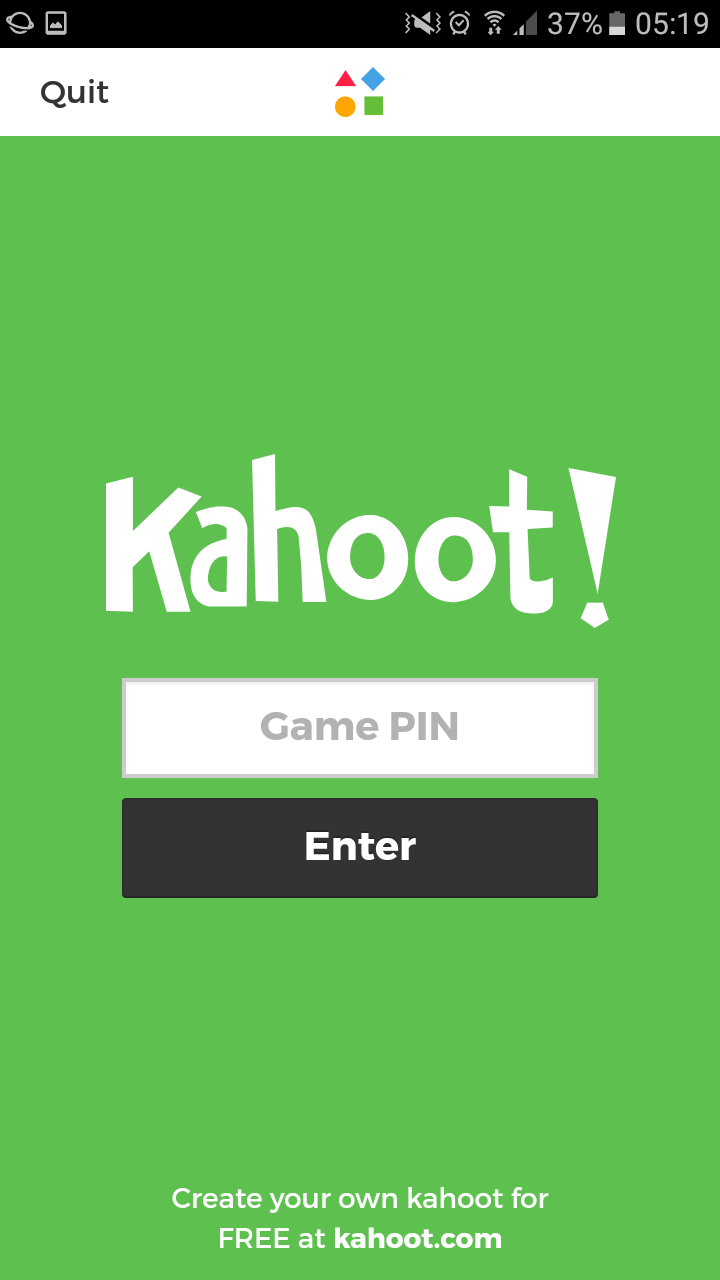 computador
celular
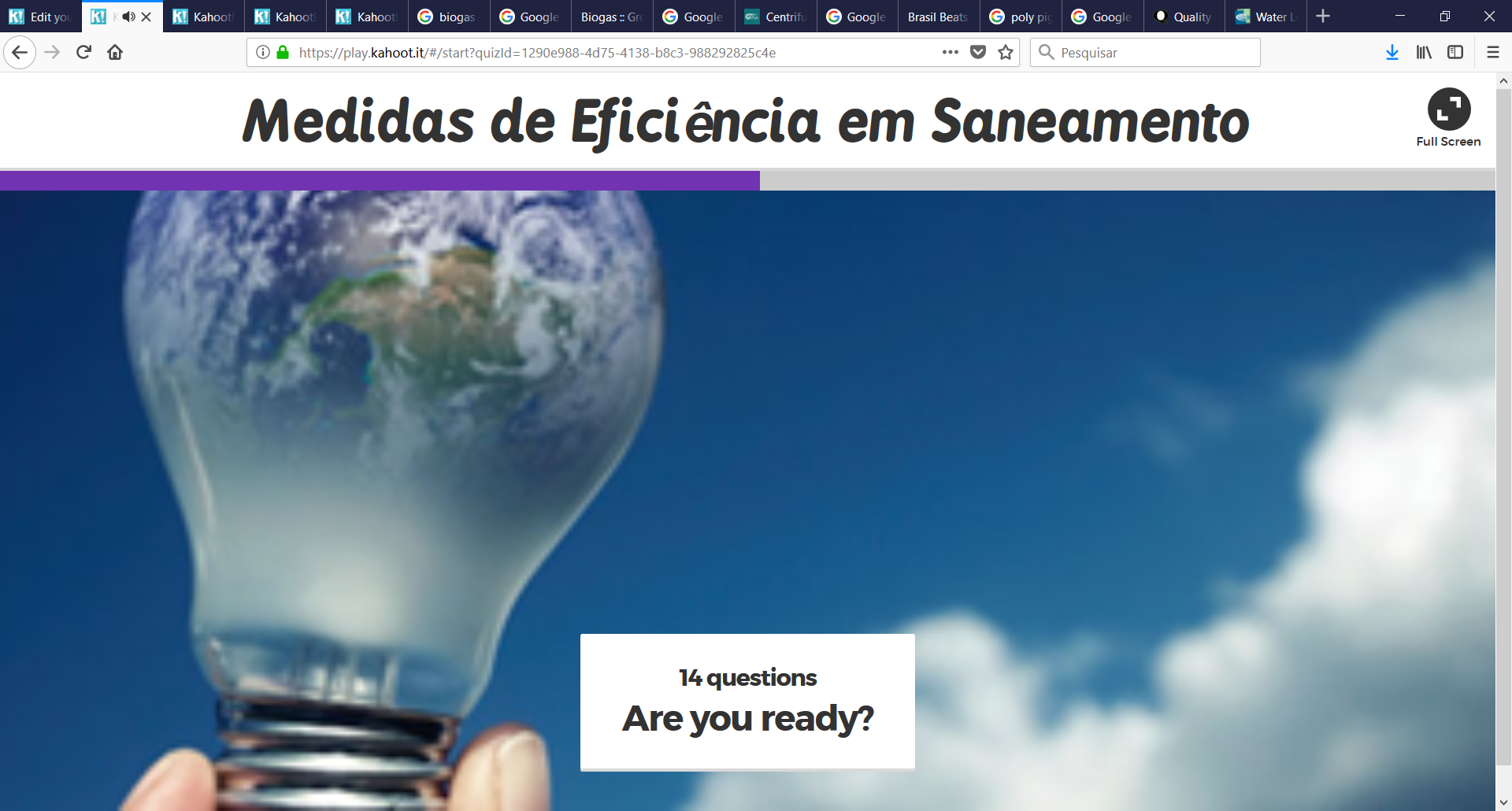 15 perguntas:
2 de adaptação 
13 de jogo
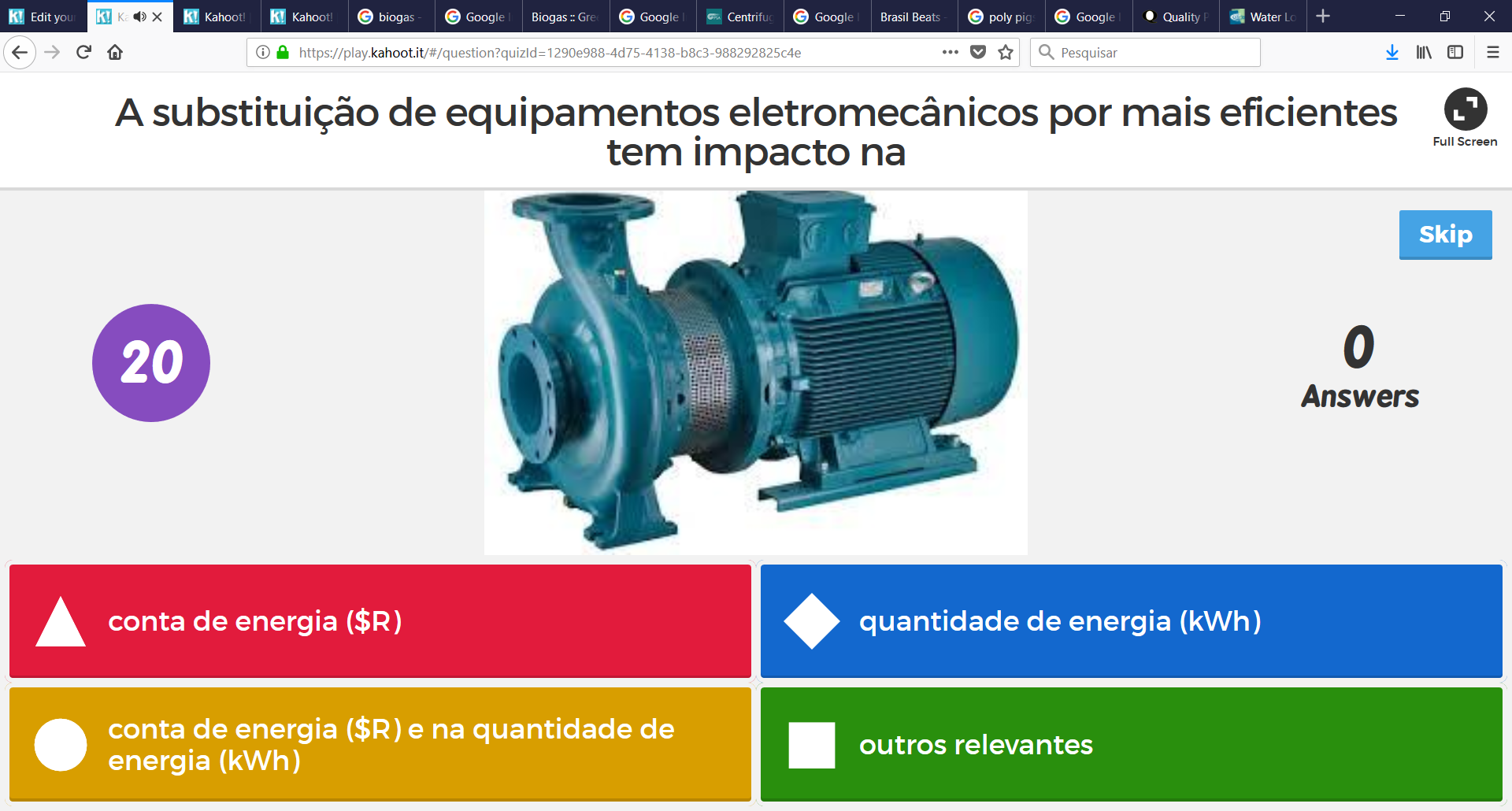 computador
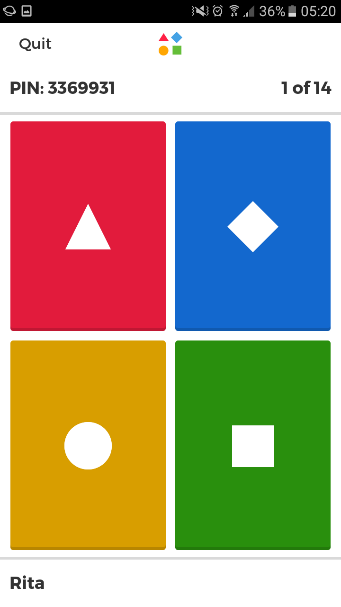 30 segundos para responder
celular
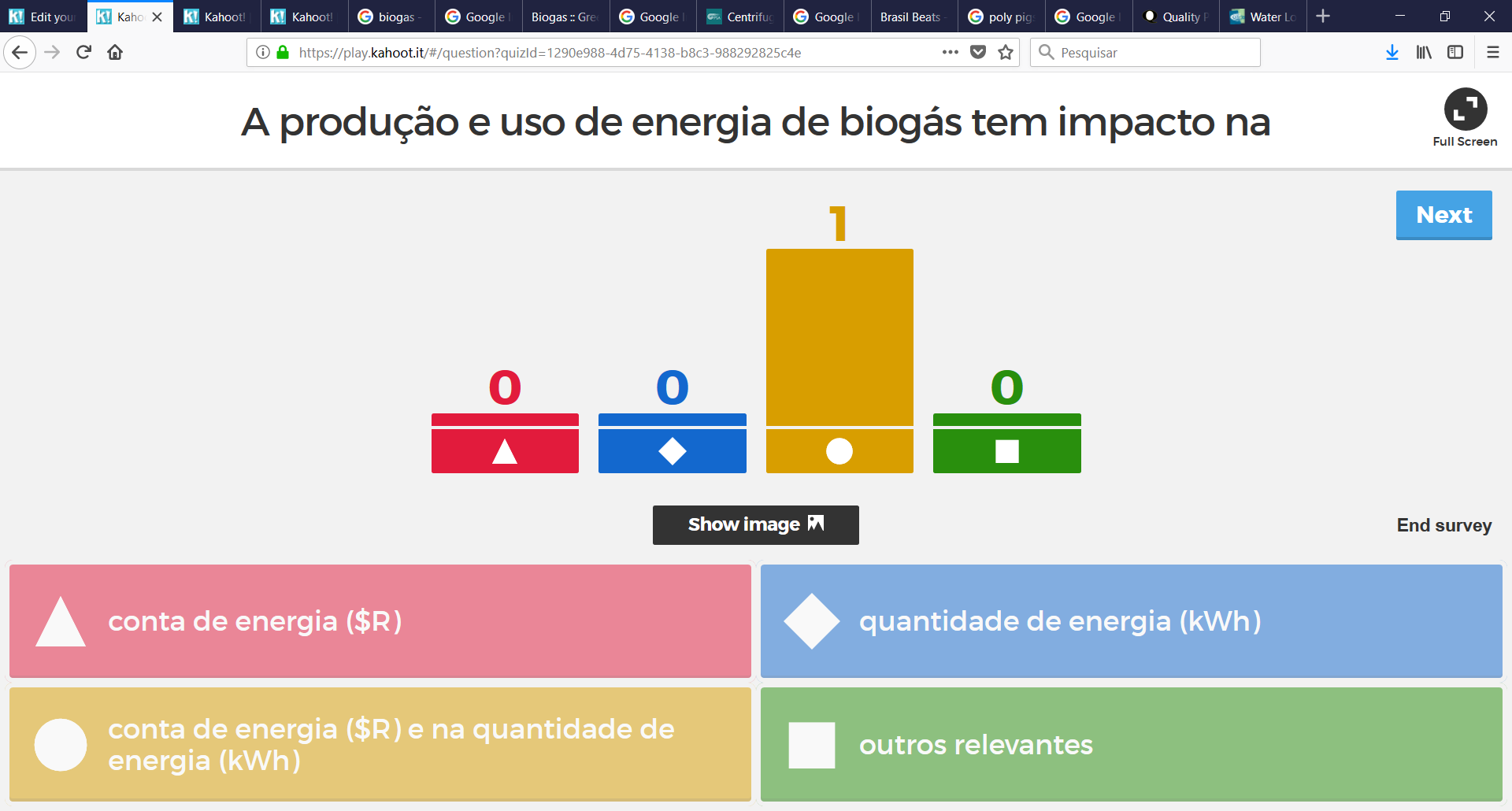 Discussão e debate de opiniões